CERTIFICATE
This Certificate Is Presented To:
John Doe
Lorem ipsum dolor sit amet, mauris mauris mauris odio lacus, facilisi suscipit ante litora mauris, accumsan fermentum lectus purus, neque praesent suscipit ac cras.
Your Date Here
Conditions of use
Conditions d’utilisation
With the use of this free material you accept the following use and license conditions.


You are free to:

SHARE — copy and redistribute the material in any medium or format
ADAPT — remix, transform, and build upon the material

Under the following terms:

ATTRIBUTION — You must give appropriate credit, provide a link to the license, and indicate if changes were made. You may do so in any reasonable manner, but not in any way that suggests the licensor endorses you or your use.

The copyright statement we require you to include when you use our material is:






NONCOMMERCIAL — You may not use the material for commercial purposes.


SHARE ALIKE — If you remix, transform, or build upon the material, you must distribute your contributions under the same license as the original.



ANY OF THE CONDITIONS CAN BE WAIVED IF YOU GET PERMISSION FROM SHOWEET.COM (if you intend to use our material in a professional presentation, send us an email at showeet[@]ymail.com describing the intended use, so that we could give you formal permission to use it...).


For any  distribution, you must make clear to others the license terms of this work. The best way to do this is with a link to this web page: 
http://www.showeet.com/terms-of-use/



In no event shall Showeet.com be liable for any indirect, special or consequential damages arising out of or in connection with the use of the website and the material.


http://creativecommons.org/licenses/by-nc-sa/3.0/
Pour utiliser le matériel de Showeet.com, vous acceptez les termes et conditions mentionnées dans cet avertissement légal (« Conditions d'utilisation »). 

Vous êtes autorisé à:

PARTAGER — copier, distribuer et communiquer le matériel par tous moyens et sous tous formats
ADAPTER — remixer, transformer et créer à partir du matériel

Selon les conditions suivantes:

ATTRIBUTION — Vous devez attribuer l’œuvre de la manière indiquée par l’auteur de l’œuvre ou le titulaire des droits (mais pas d’une manière qui suggérerait qu’ils vous approuvent, vous ou votre utilisation de l’œuvre). 

Nous vous demandons de mentionner lorsque vous utilisez notre matériel (peu importe l'endroit):






PAS D'UTILISATION COMMERCIALE — Vous n'êtes pas autorisé à faire un usage commercial de cette Œuvre, tout ou partie du matériel la composant.

PARTAGE DANS LES MEMES CONDITIONS — Dans le cas où vous effectuez un remix, que vous transformez, ou créez à partir du matériel composant l' Œuvre originale, vous devez diffuser l' Œuvre modifiée dans les même conditions, c'est-à-dire avec la même licence avec laquelle l'Œuvre originale a été diffusée.

PARTIE(S) OU TOTALITE DES CONDITIONS CI-DESSUS PEUVENT ETRE LEVEES PAR SHOWEET.COM AU CAS PAR CAS (par exemple, si vous souhaitez utiliser notre matériel pour un support ou une présentation professionnelle, envoyez-nous un email à showeet[@]ymail.com afin que nous vous autorisions spécifiquement l'autorisation de l'utiliser sans condition...).


A chaque distribution de cette œuvre, vous devez faire apparaître clairement au public la licence selon laquelle elle est mise à disposition. La meilleure manière de l'indiquer est un lien vers cette page web: 
http://www.showeet.com/fr/conditions-utilisation/


En aucun cas Showeet.com ne peut être tenu responsable de dommage indirect, spécial en relation avec l'utilisation du site et du matériel mis à disposition sur ce site.


http://creativecommons.org/licenses/by-nc-sa/3.0/deed.fr
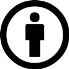 The copyright statement we require you to include when you use our material is:
Nous vous demandons de mentionner lorsque vous utilisez notre matériel (peu importe l'endroit):
© Copyright Showeet.com
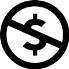 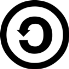 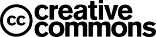 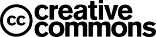